Kosten im Zivilprozess
Gebühren
Mit Eingang der Klage entsteht die Gebühr der
KV-Nr. 1210 = 3,0-fache Verfahrensgebühr
Im Laufe des Verfahrens können ggf. noch Auslagen nach KV-Nummern 9000 ff. sowie Gebühren nach KV-Nr. 1900 und 1610 sowie 1700 entstehen (dazu nähere Ausführungen später).
42
KG-Ref.AF Carus
Kosten im Zivilprozess
Gebühren
Wir betrachten mal den Aufbau des GKG…..
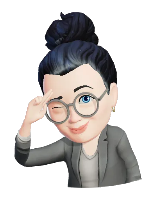 42a
KG-Ref.AF Carus
Vorrauszahlungs- (oder Vorschuss) KR - Klage
Übung
Der Kläger A, vertreten durch Rechtsanwalt R., reicht eine Klage gegen den Beklagten B mit einem Zahlungsantrag in Höhe von 1.000,00 EUR beim Amtsgericht ein.
Kostenansatz
c)
Wie?
Warum?
b)
Kosten-
schuldner
a)
Fälligkeit
außerdem:
43
KG-Ref.AF Carus